Vysoká škola technická a ekonomická Katedra dopravy a logistiky
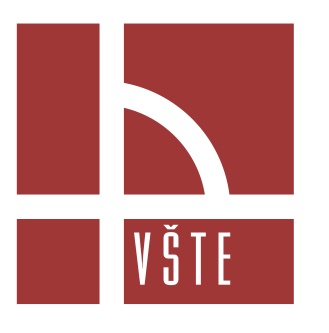 Analýza štíhlé výroby ve společnosti Fruko – Schulz s. r. o.
Autor bakalářské práce: 	Denisa Janečková
Vedoucí bakalářské práce: 	prof. Ing. František Němec, Ph.D.
Oponent bakalářské práce: 	Ing. Jakub Hořický
České Budějovice, červen 2016
Obsah
Motivace a důvody k řešení daného problému
Cíl bakalářské práce
Výzkumné otázky
Použité metody
Analýza společnosti
Dosažené výsledky a přínos
Závěrečné shrnutí
Dotazy
Motivace a důvody k řešení daného problému
Aktuální téma

Dostupnost informací o společnosti

Problematika v blízkosti mého bydliště

Vlastní zájem o dané téma
Cíl práce
Analyzovat možnosti zavedení štíhlé výroby ve vybraném podniku. 

Popsat princip štíhlé výroby a analyzovat stav ve vybraném podniku.

Popsat a navrhnout postupy štíhlé výroby ve vybraném podniku a jejich přínosy.
Výzkumné otázky
1) Lze ve společnosti Fruko – Schulz s. r. o. zabránit akumulaci zakázek? 

2) Jaké metody se dají použít pro zlepšení vnitropodnikové komunikace? 

3) Lze implementovat nástroj metody Kaizen na společnost Fruko – Schulz s. r. o.?
Použité metody
Metoda sběru a zpracování dat

Metoda pozorování provozu společnosti

Rozhovory s obchodním náměstkem a výrobní ředitelkou
Společnost Fruko - Schulz s.r.o.
Obchodní jméno	Fruko - Schulz s. r. o. 	
Sídlo			Jindřichův Hradec 	
Právní forma 		Společnost s ručením omezeným 
Počet zaměstnanců	75
Výroba			lihoviny, ovocné sirupy, vína, ocet
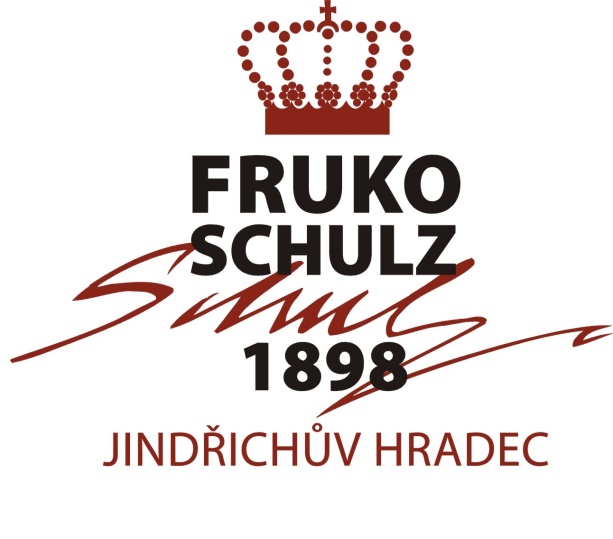 Dosažené výsledky a přínos práce
Nová výrobní linka  zlepšení efektivity výroby + větší spokojenost zákazníků

Digitální tabule  vnitropodniková komunikace + lepší informovanost

Vizualizace  zefektivnění pracovních úkonů

Metoda 5S  přehlednost, praktičnost, efektivita a nízká úroveň plýtvání na pracovištích  

Nástěnka s návrhy  odstranění nedostatků
Závěrečné shrnutí
Zabránění akumulace zakázek
 
Zlepšení vnitropodnikové komunikace 

Metoda Kaizen - schránka s návrhy na zlepšení výrobního procesu a chodu společnosti
Závěr
Zvýšení hodinového výkonu vkladače lahví.

Zlepšení vnitropodnikové komunikace.

Přehlednost, praktičnost, efektivita a nízká úroveň plýtvání na pracovištích.
Dotazy
Doplňující dotazy vedoucího práce:

Jak spolu souvisí JIT a Kanban? 

Nákup nového výrobního zařízení může zvýšit produkci, ale jak se konkrétně projeví na zeštíhlení společnosti?

Zeštíhlení má zásadně význam ekonomický. Jak se navrhovaná opatření dají ohodnotit z ekonomického pohledu?
Dotazy
Doplňující dotazy oponenta práce:

V celé práci nikde není vyčíslen finanční dopad na provedené, nebo navrhované změny v rámci optimalizace výroby podle metod štíhlé výroby, můžete uvést nějaký příklad?
Děkuji za pozornost.